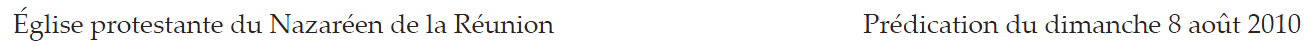 Être disciple de Jésus:
Importance du pardon
Le recevoir, le donner

(Luc 15:11-32)
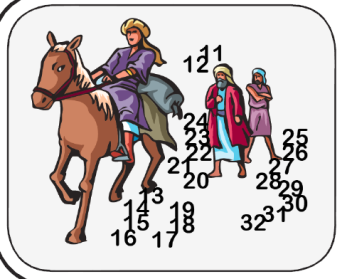 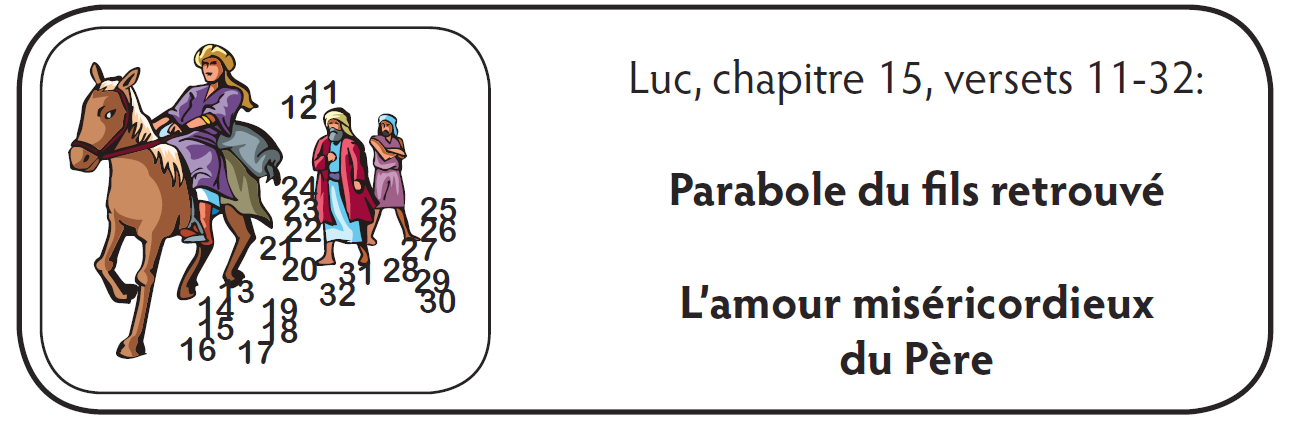 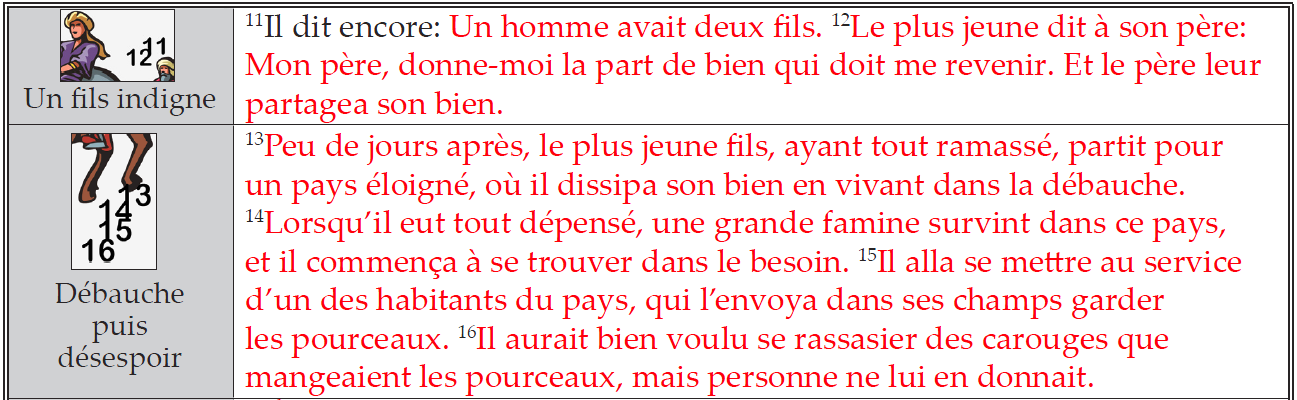 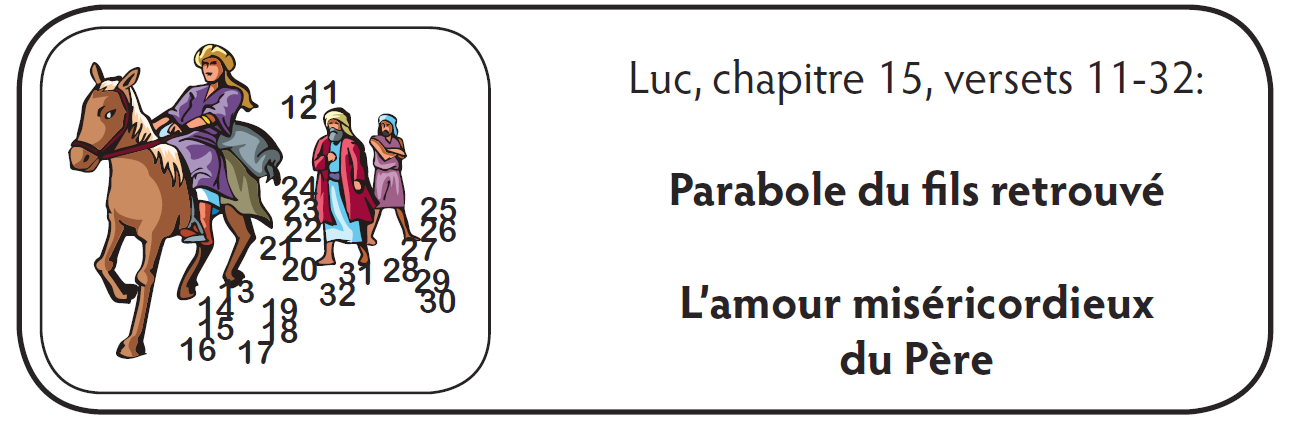 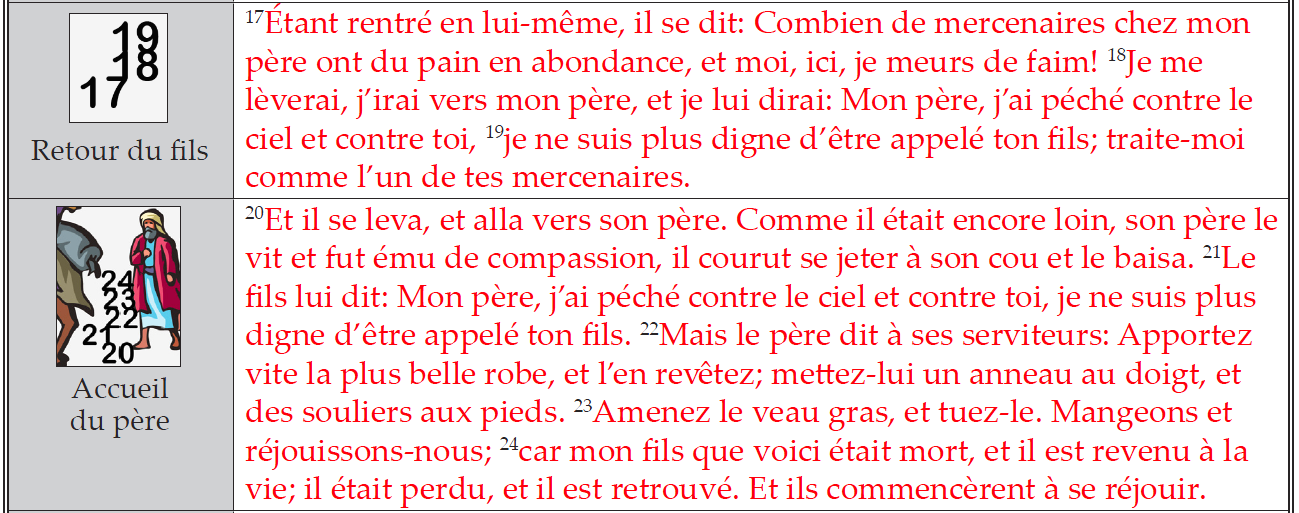 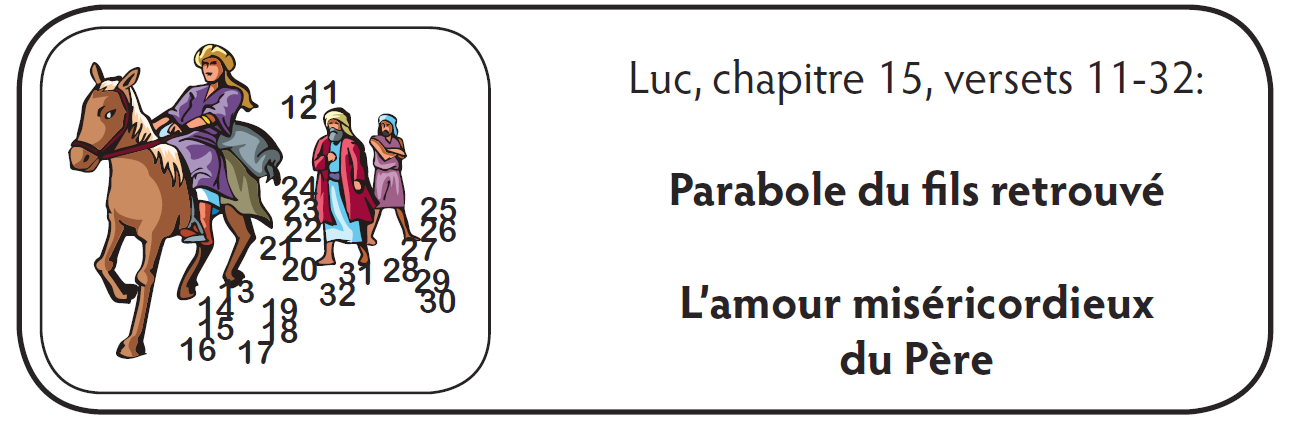 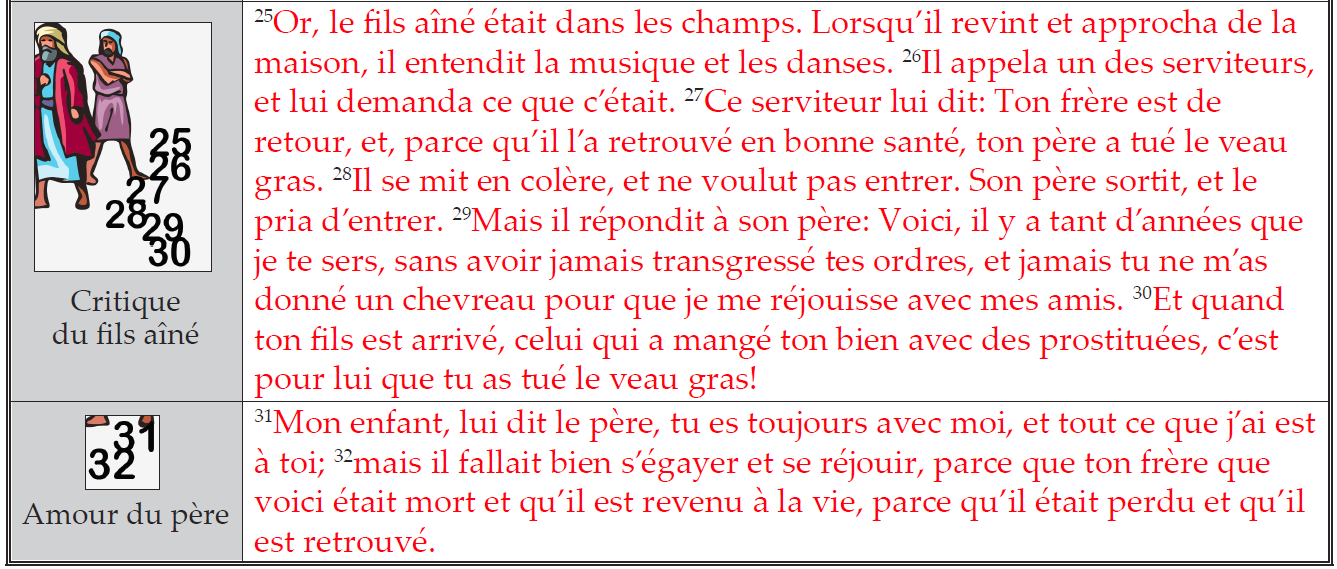 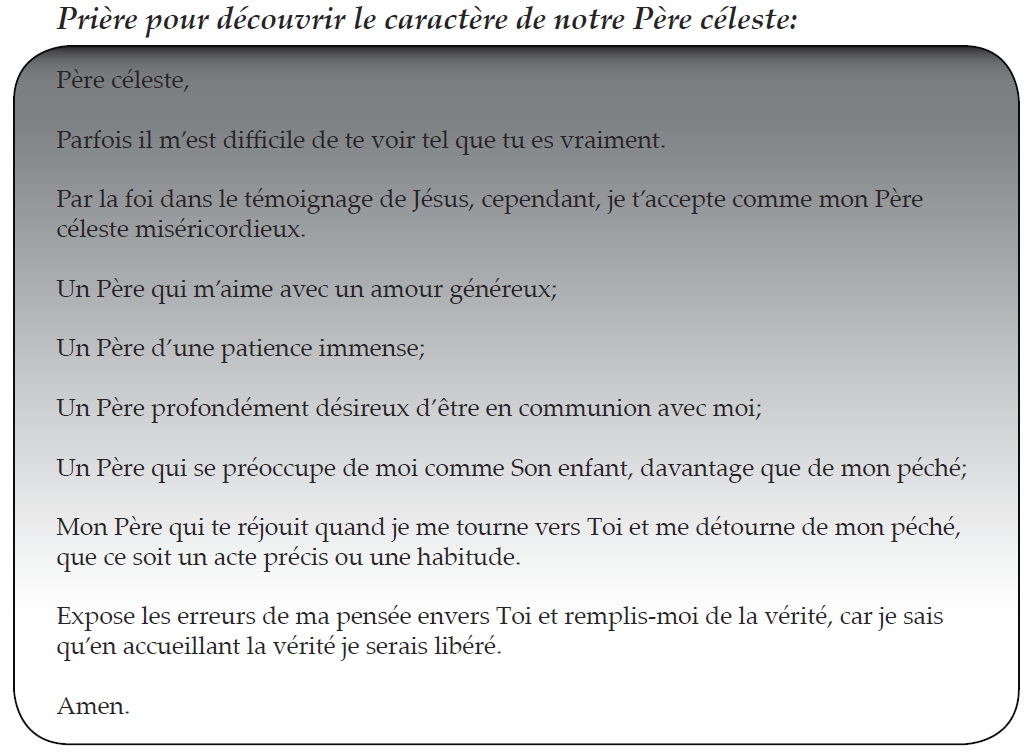 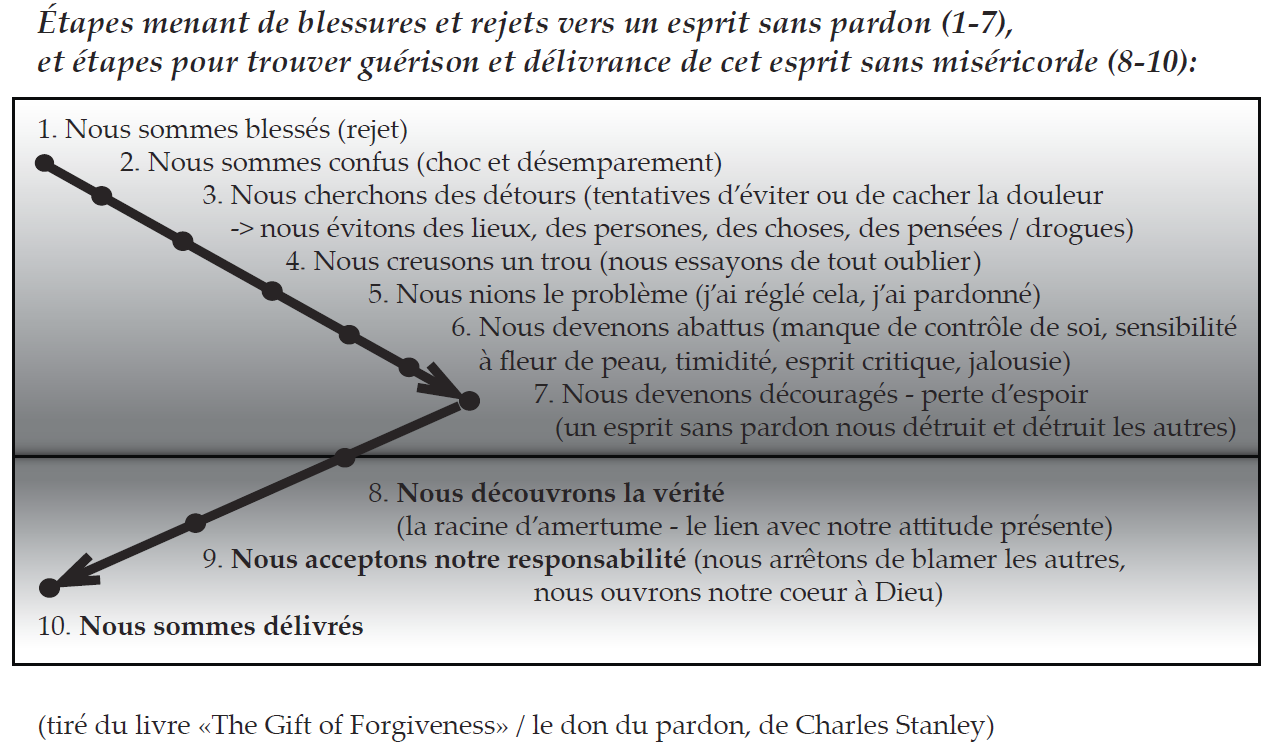